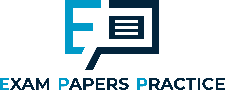 Chapter 2
The respiratory system
Anatomy and Physiology
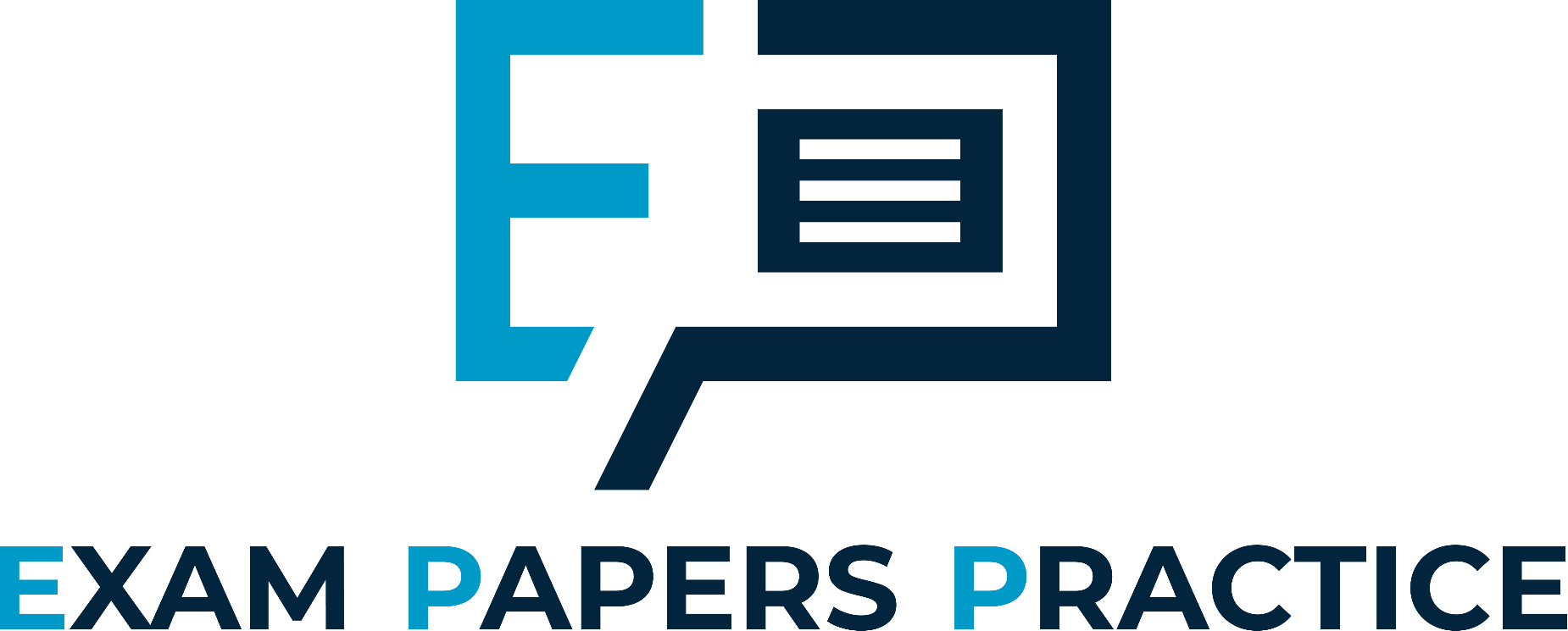 2.1 The pathway of air and gaseous exchange
Learning objectives
 1) Identify the different components of the respiratory system
 2) Describe the pathway of air into the body
 3) Understand the role of alveoli during gaseous exchange
For more help, please visit www.exampaperspractice.co.uk
© 2025 Exams Papers Practice. All Rights Reserved
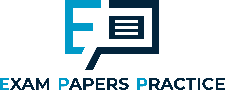 What you need to know
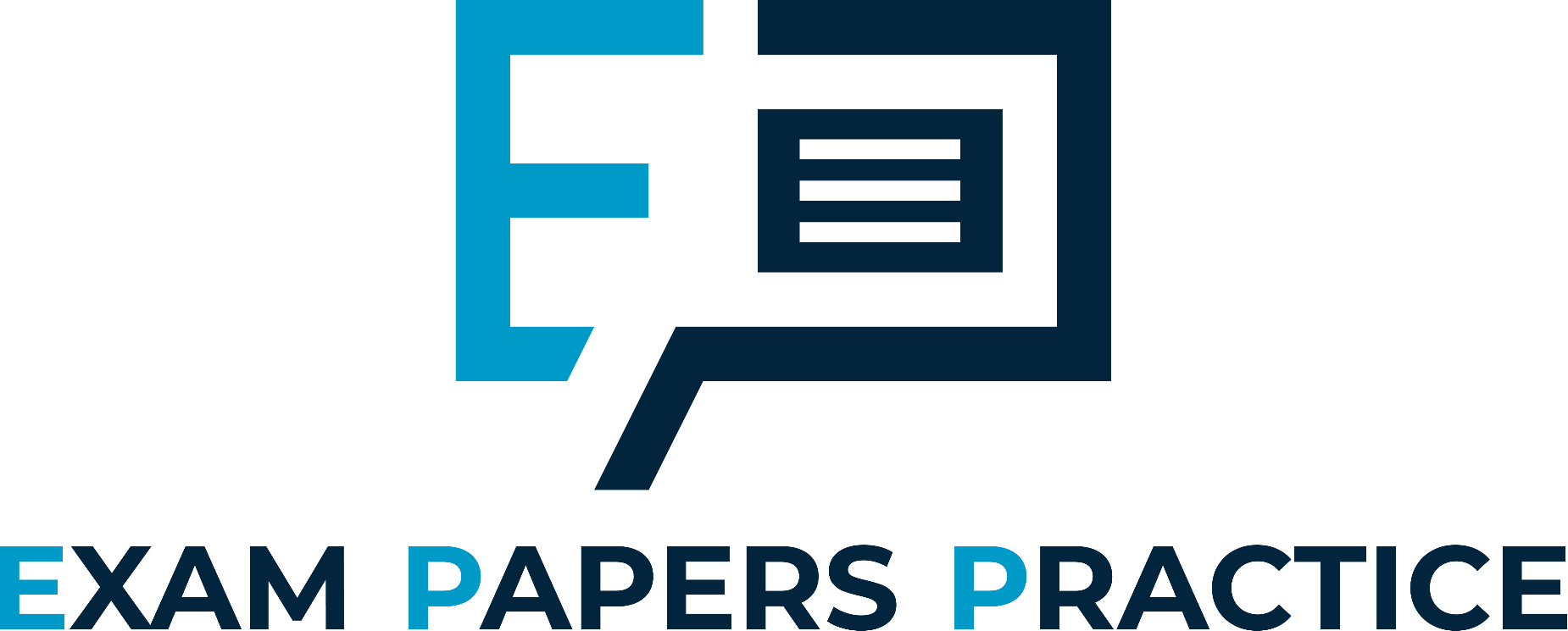 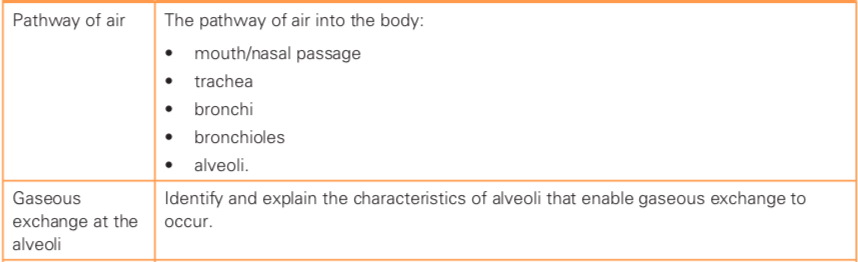 For more help, please visit www.exampaperspractice.co.uk
© 2025 Exams Papers Practice. All Rights Reserved
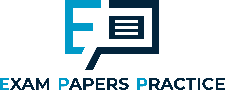 The respiratory system
Respiratory system – the series of organs responsible for taking in oxygen and expelling carbon dioxide


Discuss
Why do you think the respiratory system 
is so important?
Why do we need to take oxygen into the 
bloodstream and expel carbon dioxide?
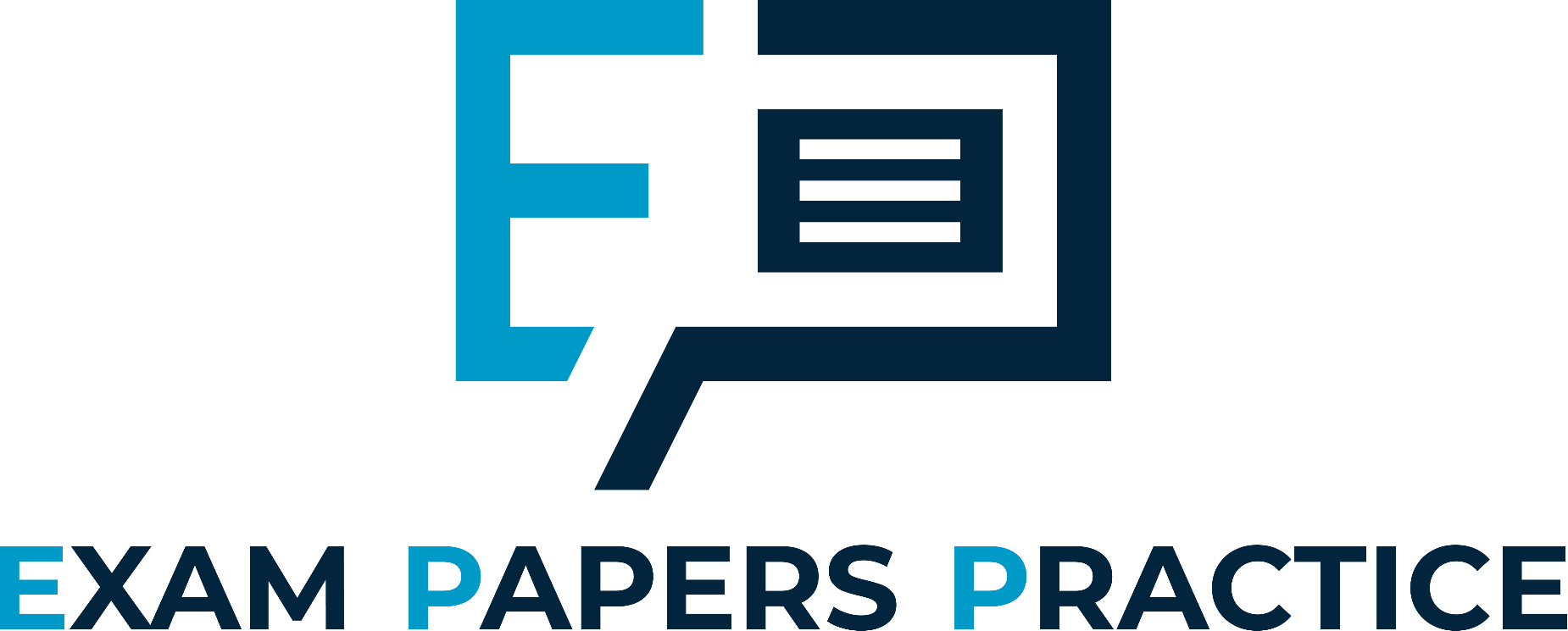 This is achieved by bringing air in contact with the blood, so that gaseous exchange can occur
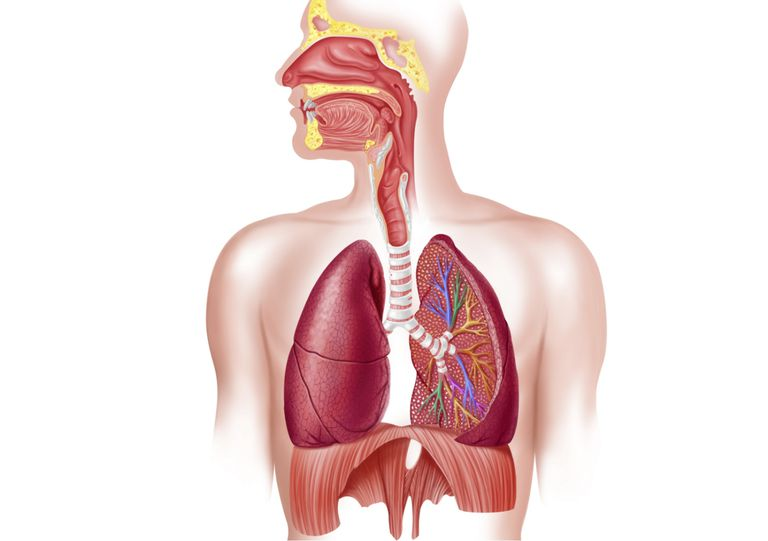 For more help, please visit www.exampaperspractice.co.uk
© 2025 Exams Papers Practice. All Rights Reserved
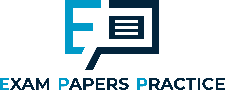 The pathway of air
When we inhale (breathe in), we take air into our lungs. This air includes oxygen, which is taken up by the blood and transported to the working muscles to produce energy

How does the oxygen get there?
Oxygen passes through several structures on its way to the blood-stream
You need to know these structures in order
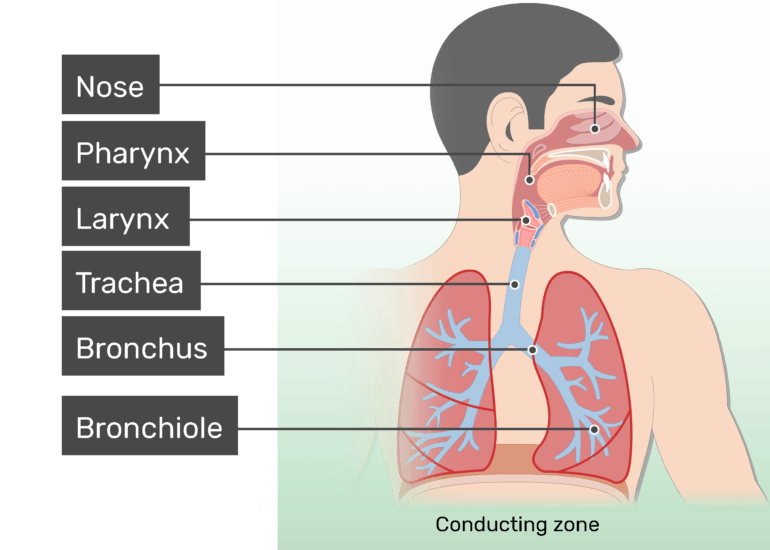 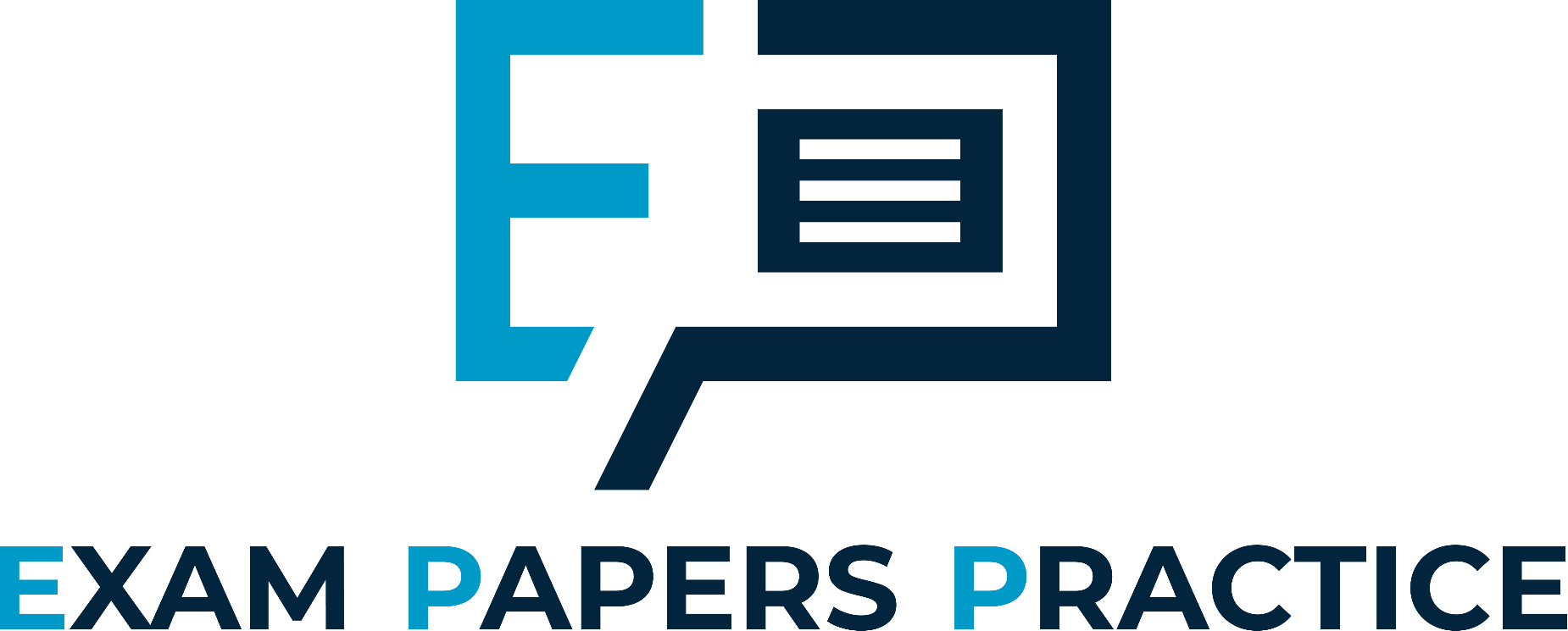 For more help, please visit www.exampaperspractice.co.uk
© 2025 Exams Papers Practice. All Rights Reserved
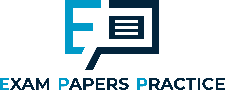 The pathway of air
The structures you need to know - 
Mouth/nasal passage
Trachea
Bronchi
Bronchioles
Alveoli
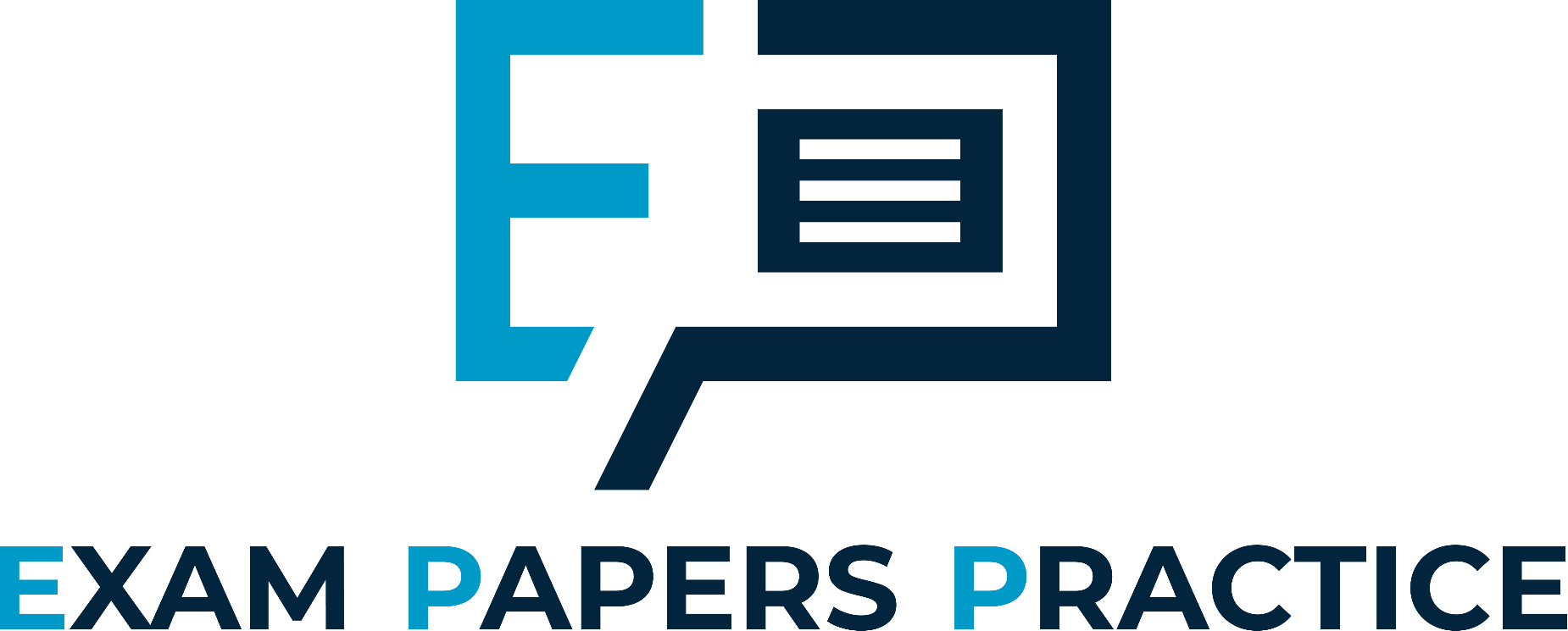 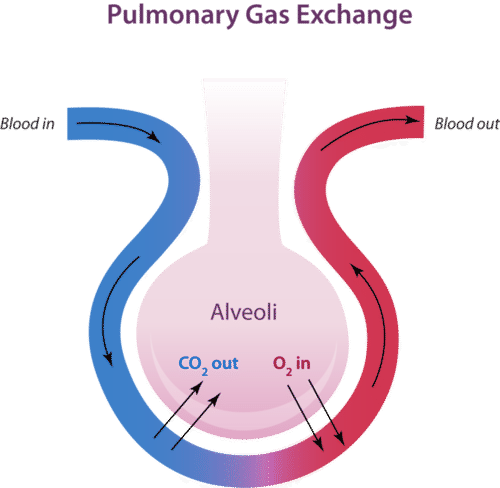 When air reaches the alveoli, gaseous exchange occurs via diffusion
Gaseous exchange – the process in the lungs by which oxygen diffuses into the bloodstream and carbon dioxide is removed from it
For more help, please visit www.exampaperspractice.co.uk
© 2025 Exams Papers Practice. All Rights Reserved
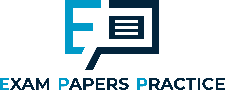 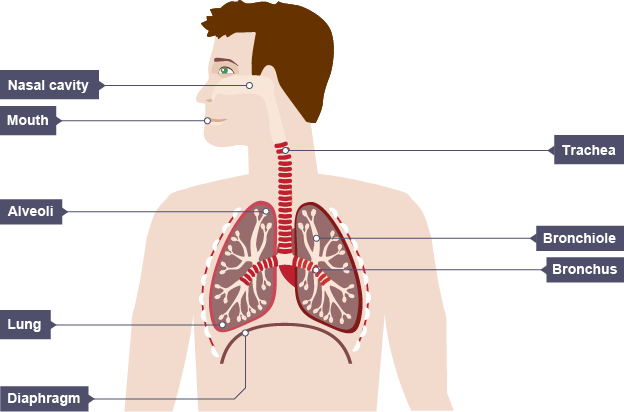 1) Air (containing oxygen), enters the system through the nasal passage and mouth.
2) It travels down the trachea (windpipe),
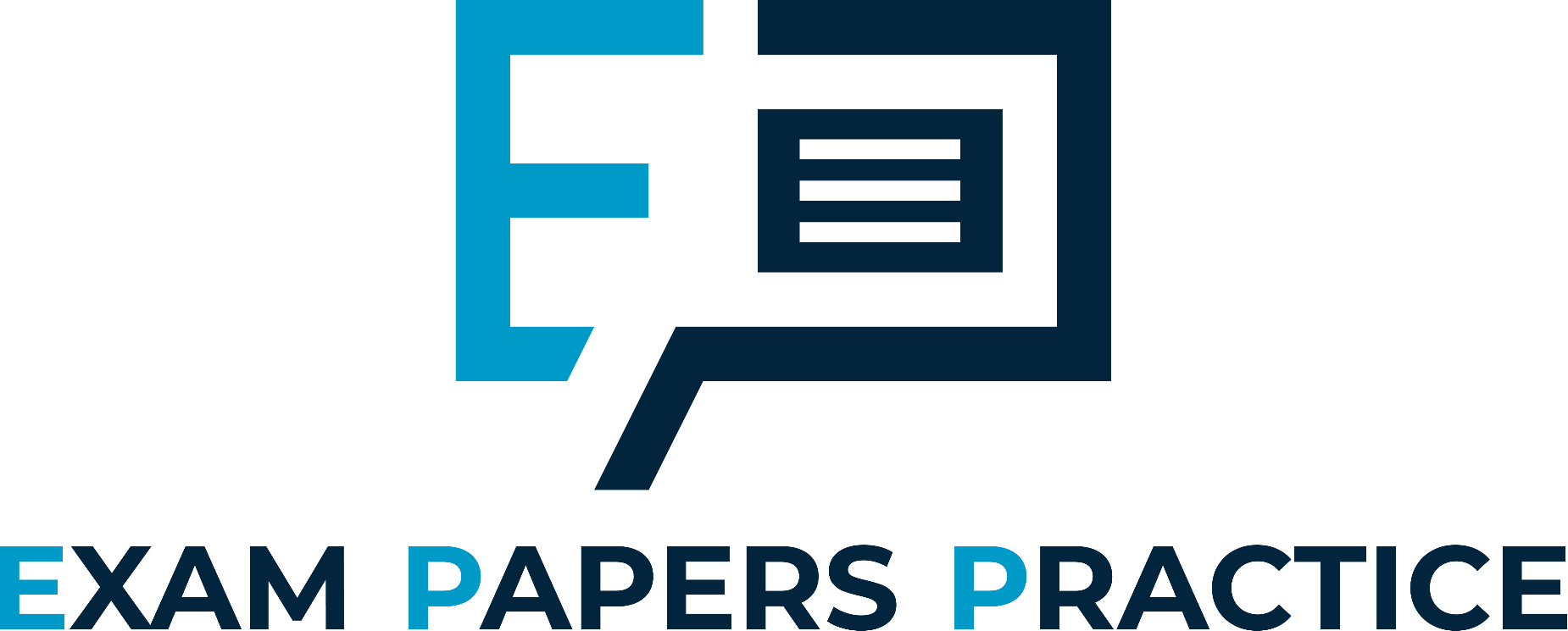 4) It then moves into smaller airways called bronchioles,
5) before finally reaching the alveoli (millions of air sacs, where gaseous exchange occurs)
3) before branching off into the left and right bronchi.
For more help, please visit www.exampaperspractice.co.uk
© 2025 Exams Papers Practice. All Rights Reserved
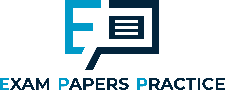 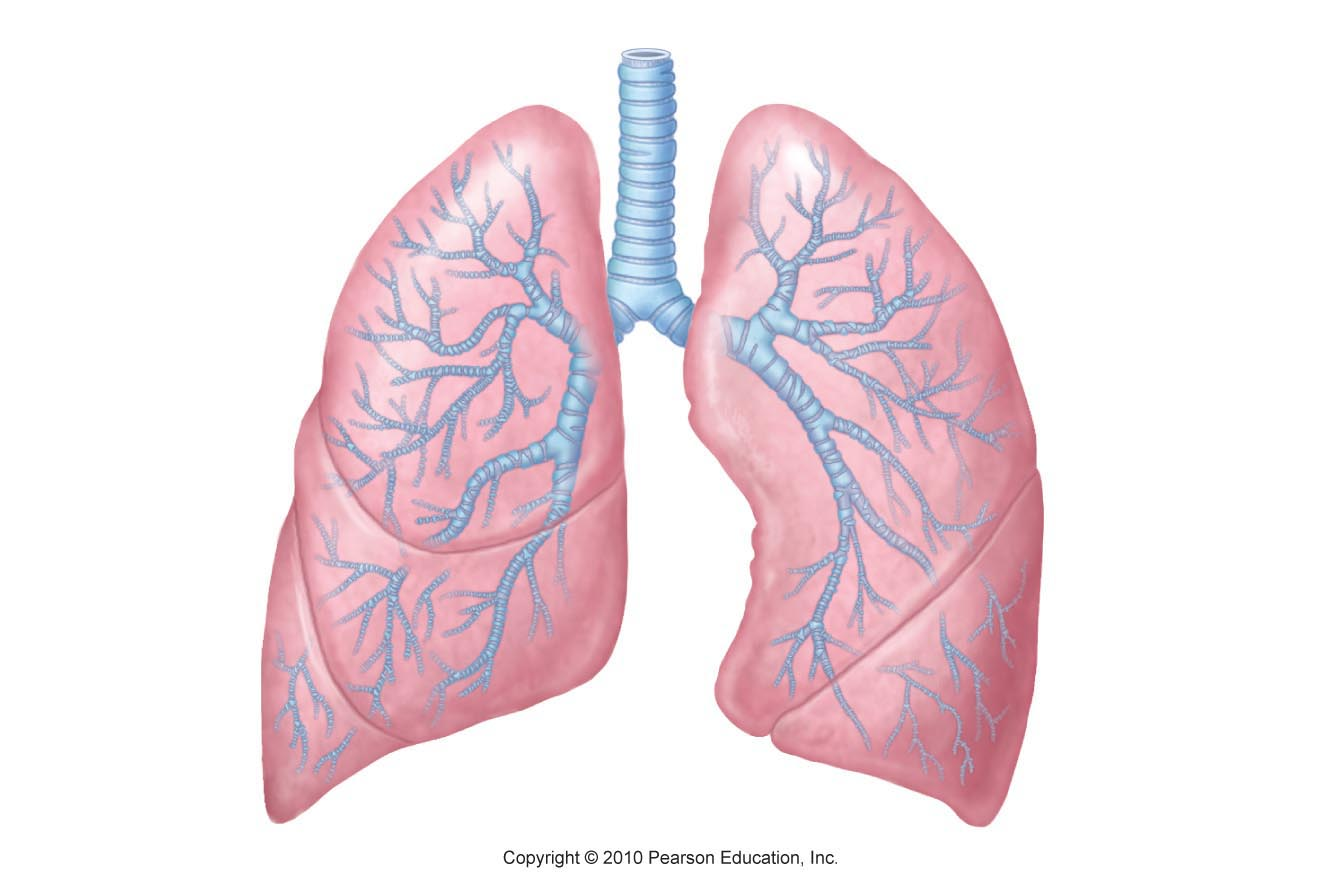 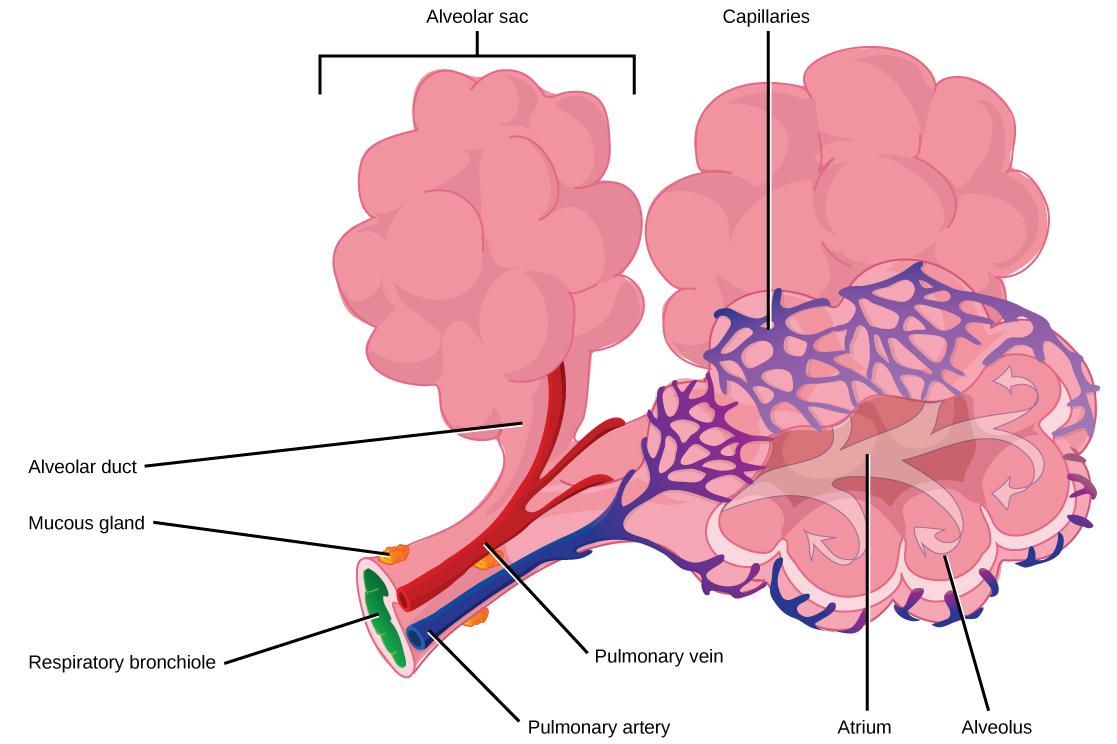 Alveoli – small air sacs in the lungs where gaseous exchange takes place
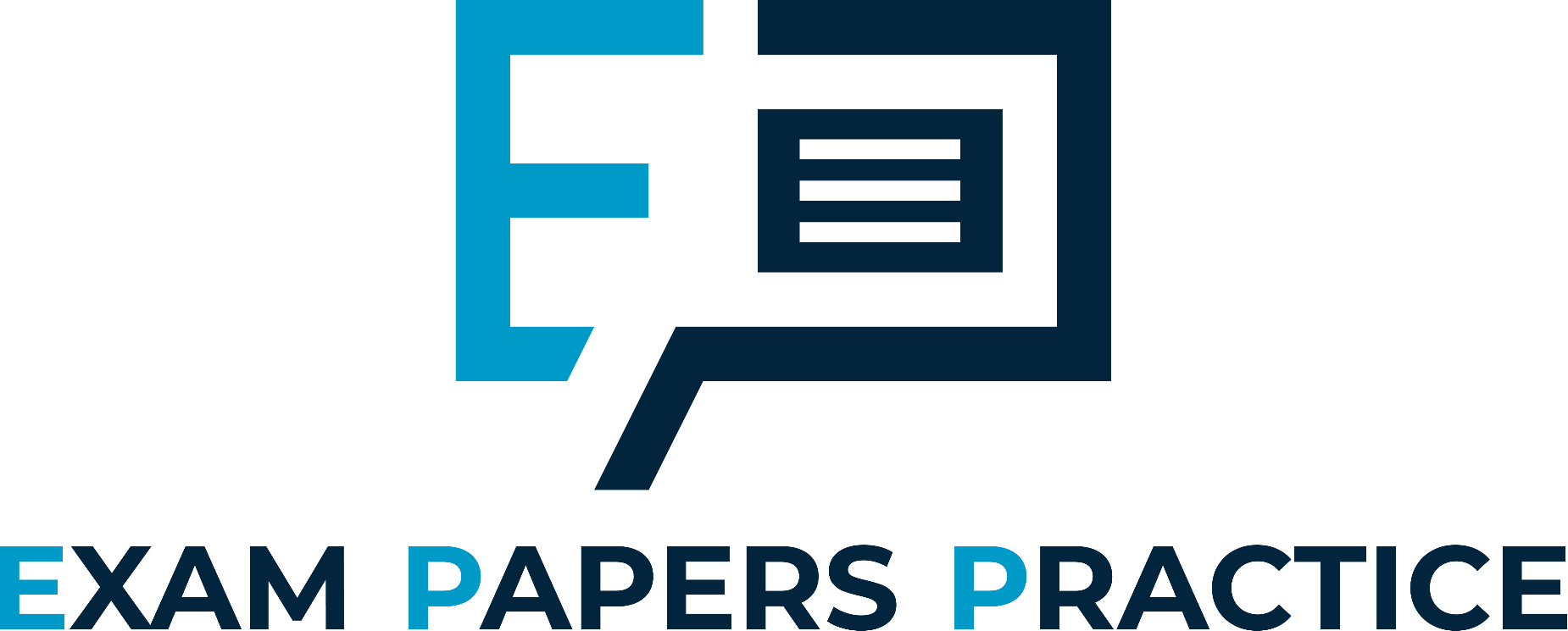 The alveoli are specially designed for maximum gaseous exchange
For more help, please visit www.exampaperspractice.co.uk
© 2025 Exams Papers Practice. All Rights Reserved
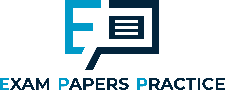 Alveoli – how are they designed for maximum gaseous exchange?
Vast surface area
Alveoli have a specialised shape 
There are also millions of them, maximising contact between gasses and the blood

Alveolar walls are one cell thick 
Meaning the diffusion distance is short and gasses can pass through easily

A moist lining
Helps gasses to diffuse more freely
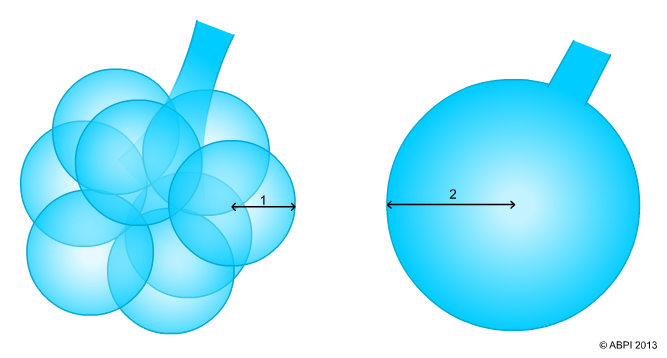 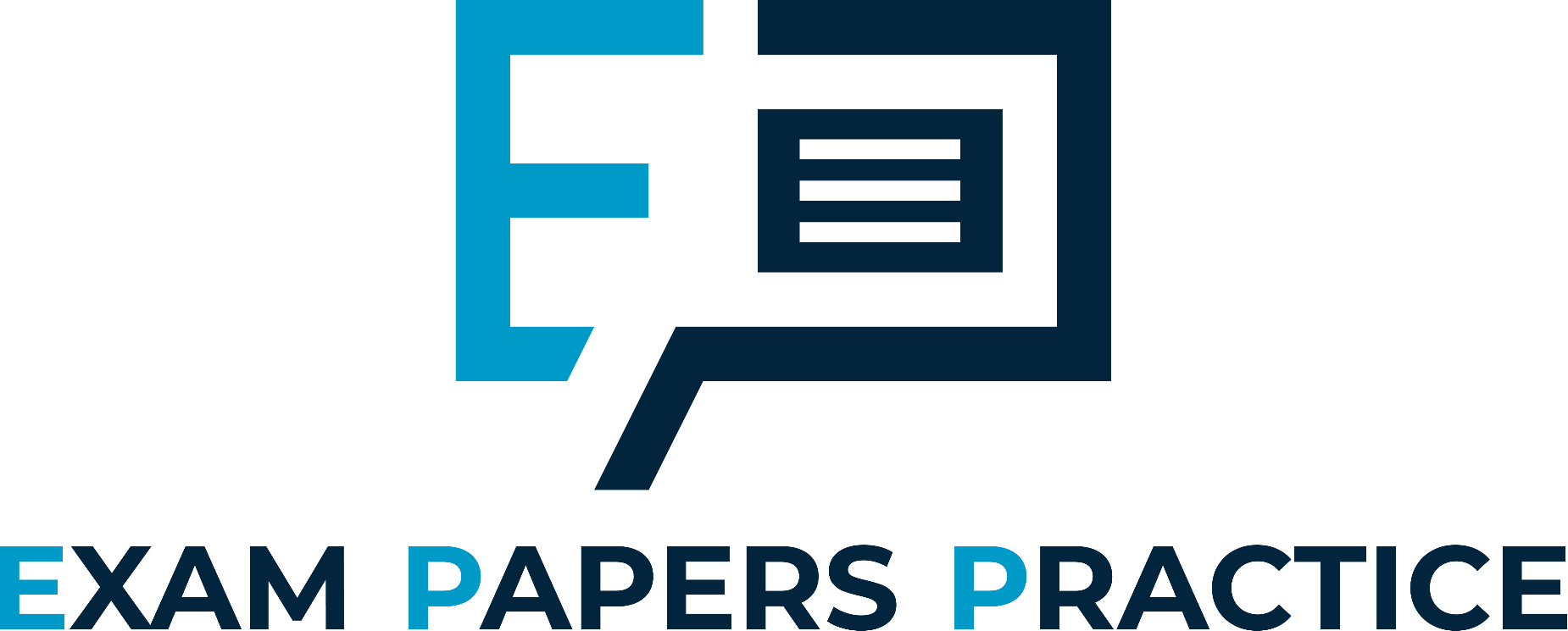 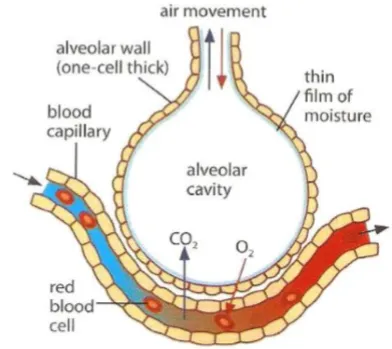 For more help, please visit www.exampaperspractice.co.uk
© 2025 Exams Papers Practice. All Rights Reserved
[Speaker Notes: 3 -]
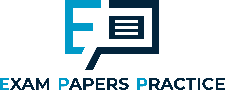 Alveoli – how are they designed for maximum gaseous exchange?
A big network of capillaries 
Each alveolus is surrounded by a network of capillaries, ensuring a good blood supply
This means that gases can diffuse to and from the blood with ease

Capillary lining is one cell thick
Meaning the diffusion distance is short and gasses can pass through easily

Alveoli are well ventilated
Meaning air can reach them easily
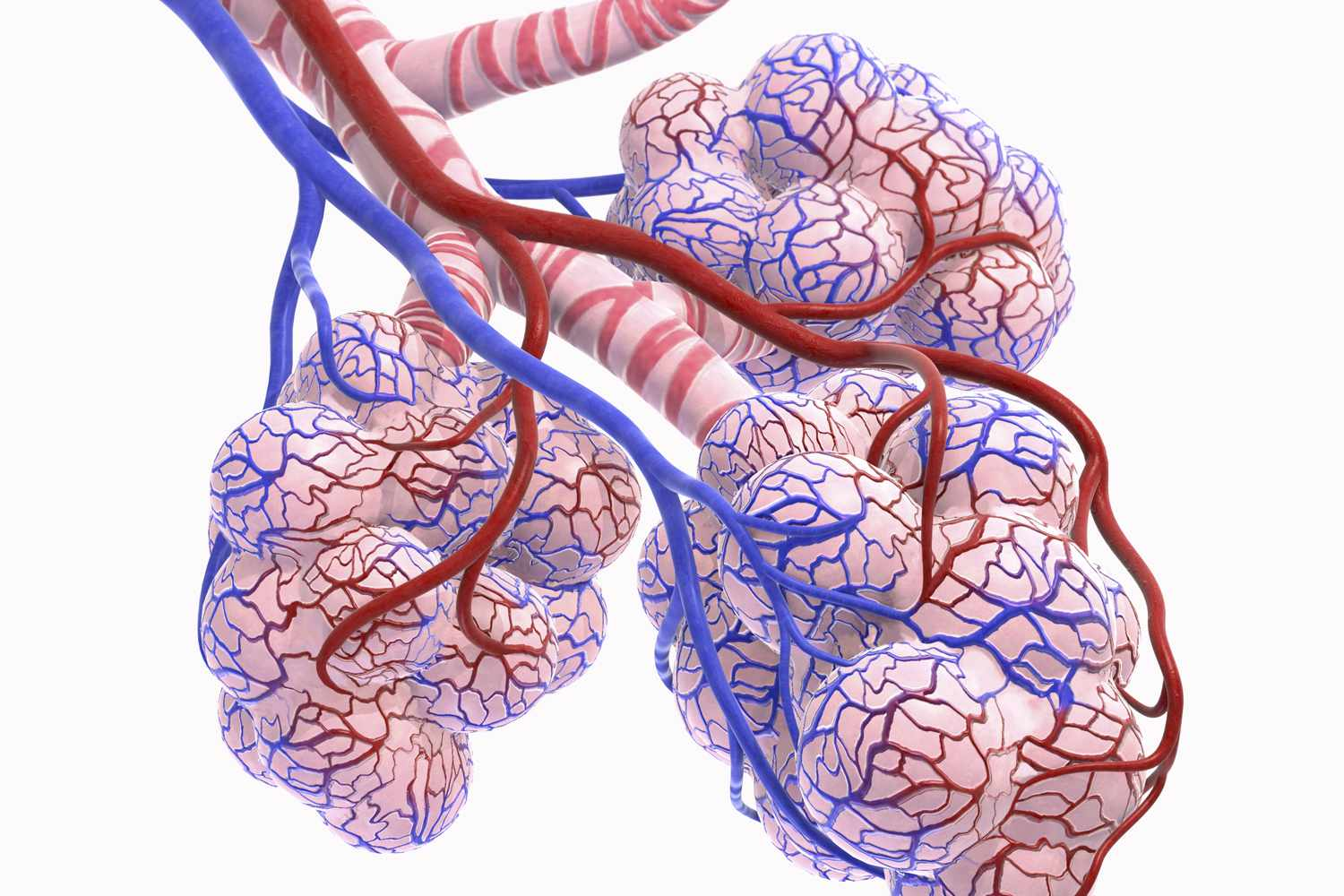 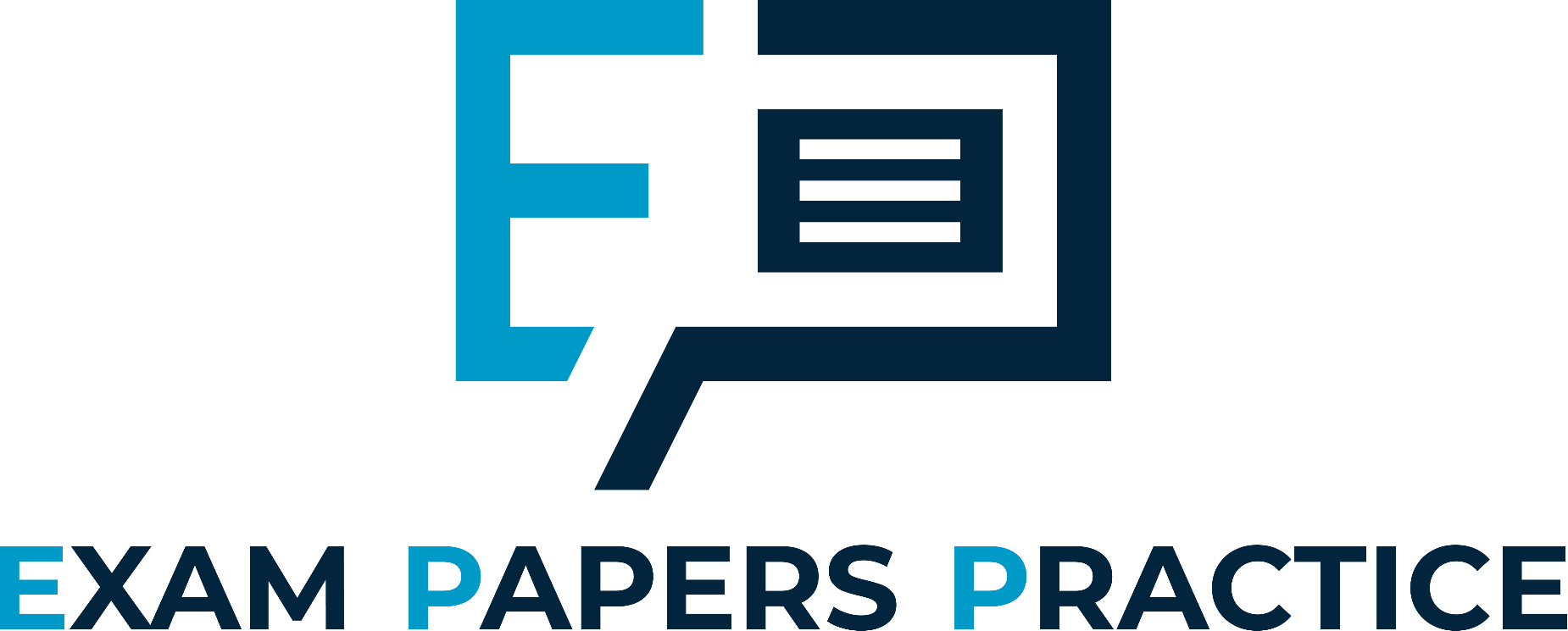 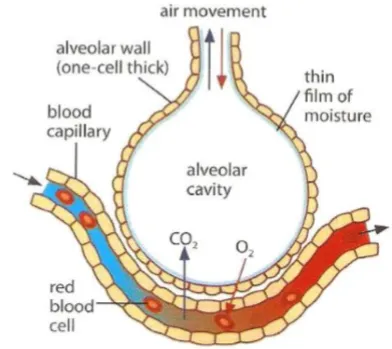 For more help, please visit www.exampaperspractice.co.uk
© 2025 Exams Papers Practice. All Rights Reserved
[Speaker Notes: 3 -]
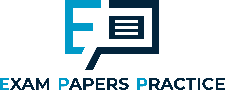 Summary quiz
Name the structures that oxygen passes through on the way to the alveoli in order		(5 marks)

Name the six features that make the alveoli suitable for gaseous exchange			(6 marks)

Describe why each of these features is beneficial for gaseous exchange			(6 marks)
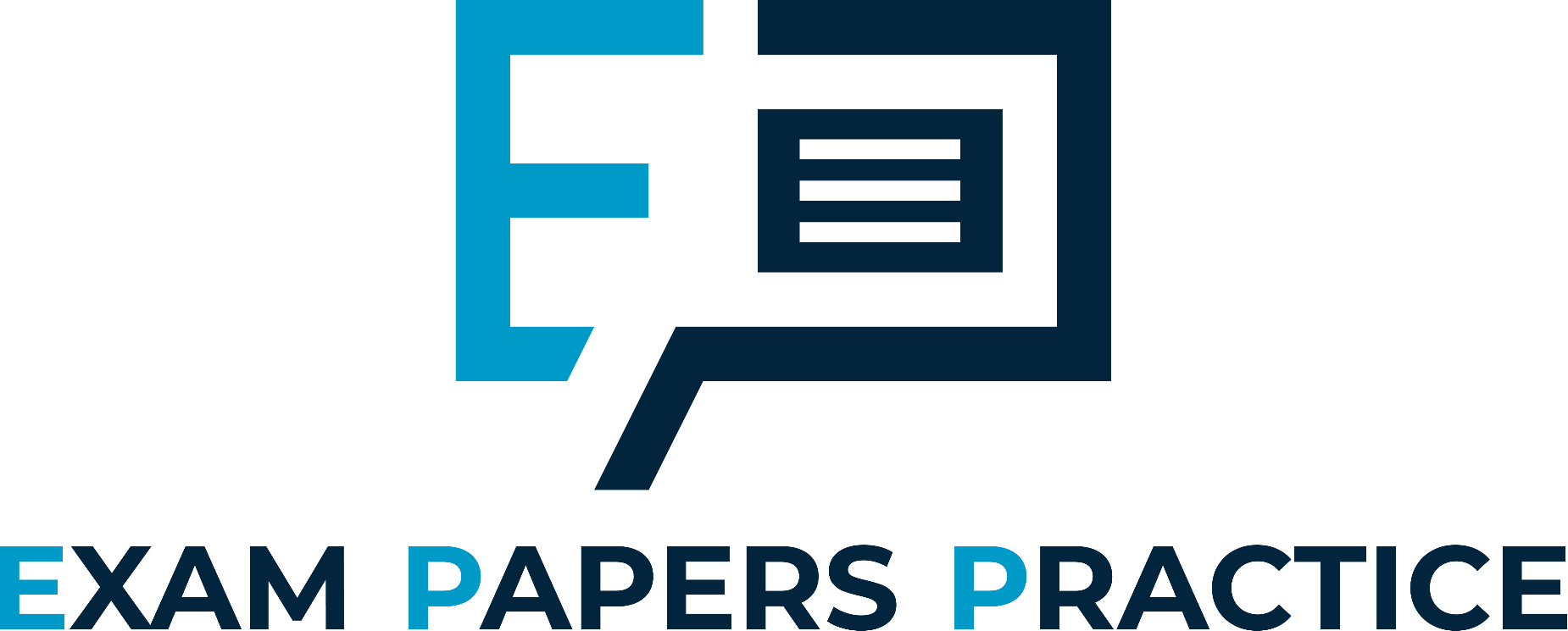 For more help, please visit www.exampaperspractice.co.uk
© 2025 Exams Papers Practice. All Rights Reserved
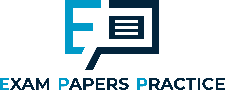 Chapter 2
The respiratory system
Anatomy and Physiology
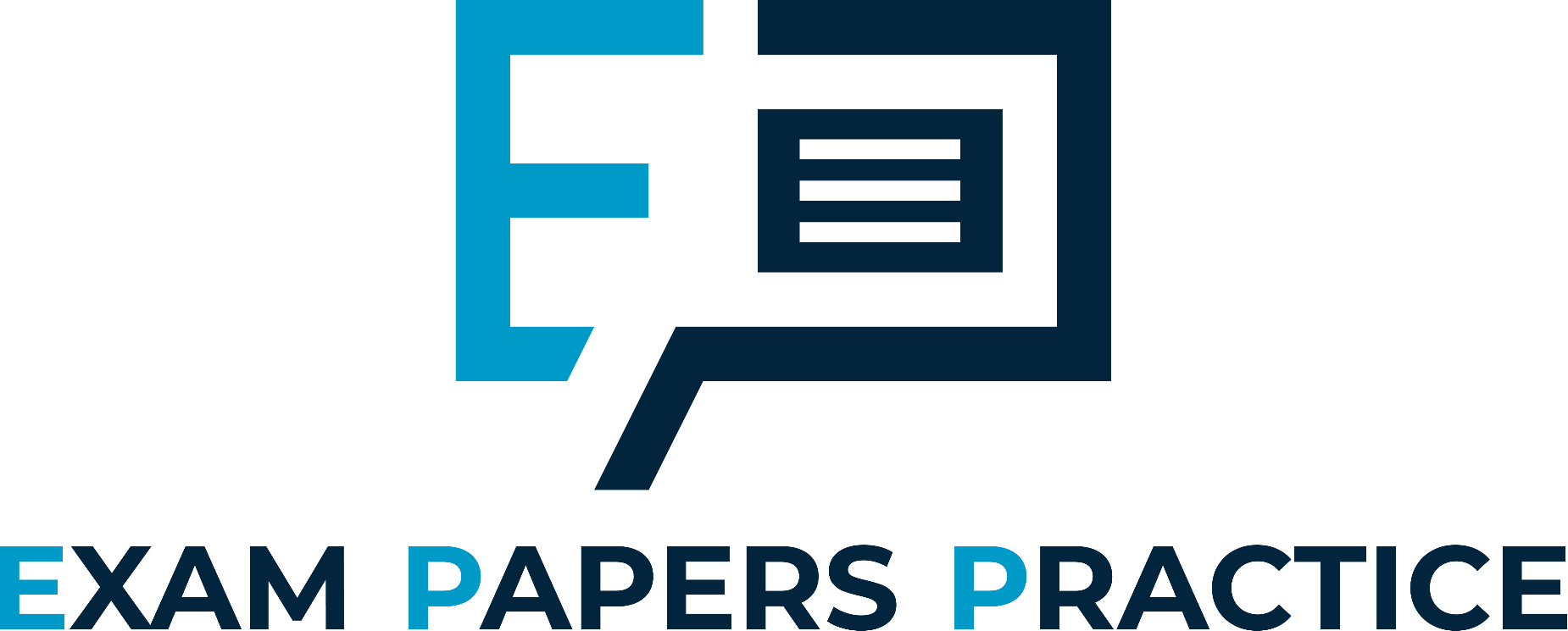 2.2 The mechanics of breathing
Learning objectives
 1) Identify the location of the diaphragm and intercostal muscles
 2) Understand the role of these muscles during normal breathing
 3) Describe the mechanics of breathing
For more help, please visit www.exampaperspractice.co.uk
© 2025 Exams Papers Practice. All Rights Reserved
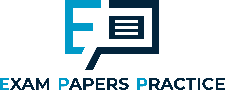 What you need to know
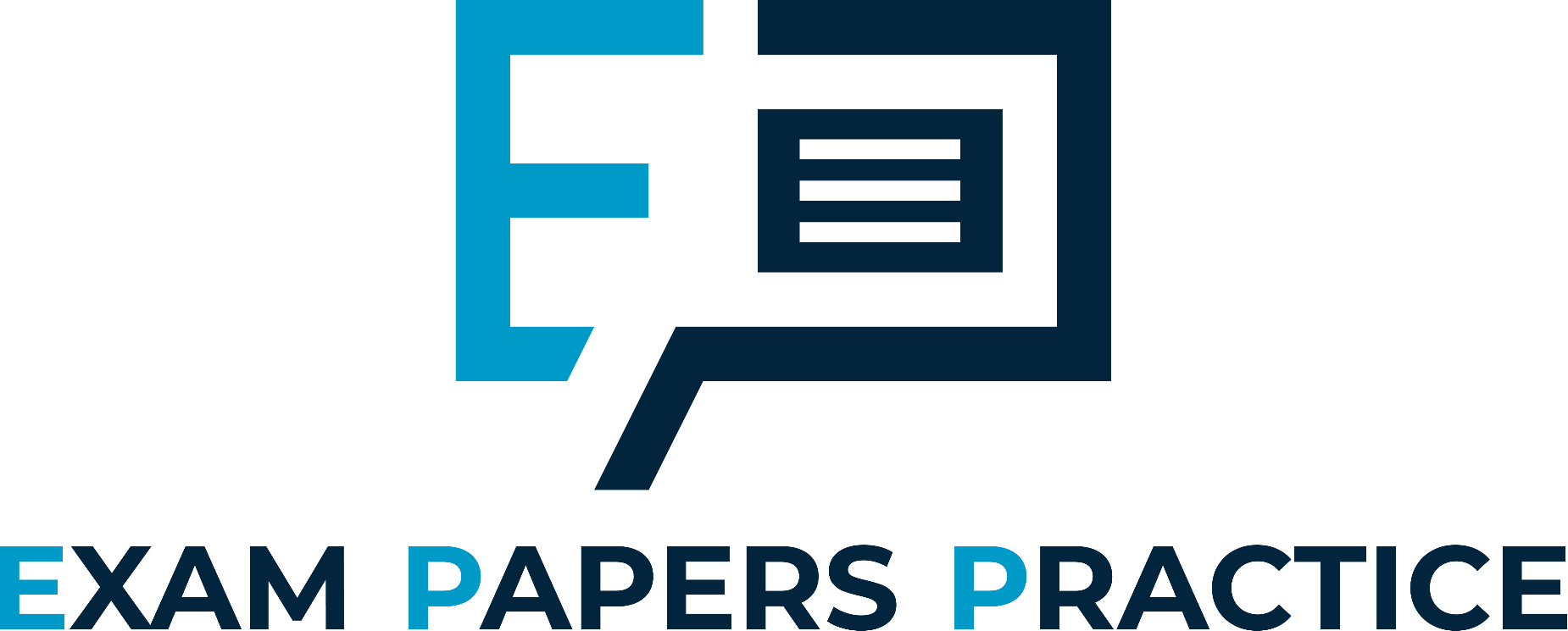 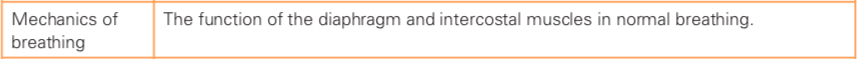 For more help, please visit www.exampaperspractice.co.uk
© 2025 Exams Papers Practice. All Rights Reserved
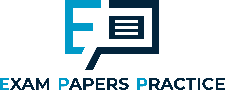 The mechanics of breathing
We now know the pathway of air, but how does the air move into the alveoli for gaseous exchange to occur?

The process of breathing (pulmonary ventilation) is controlled by muscles
These muscles contract or relax forcing air to move into or out of the lungs
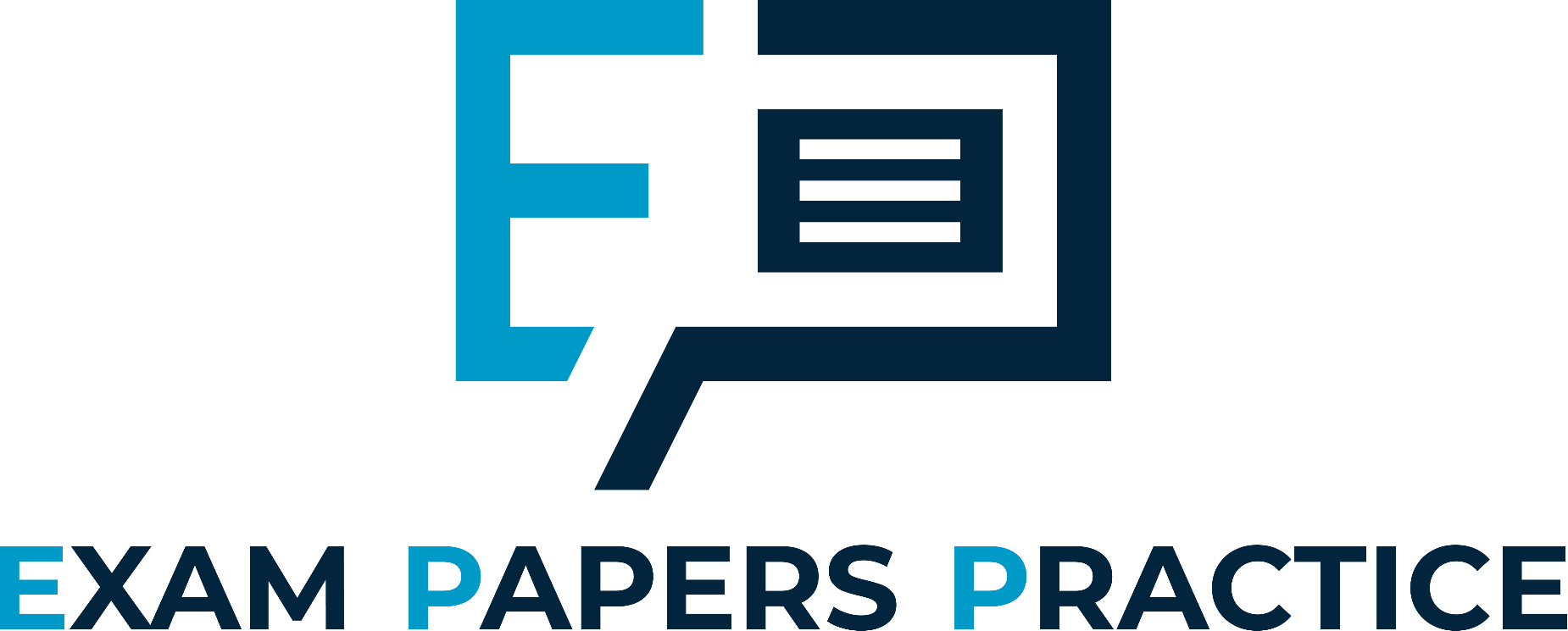 Spend 30 seconds to discuss
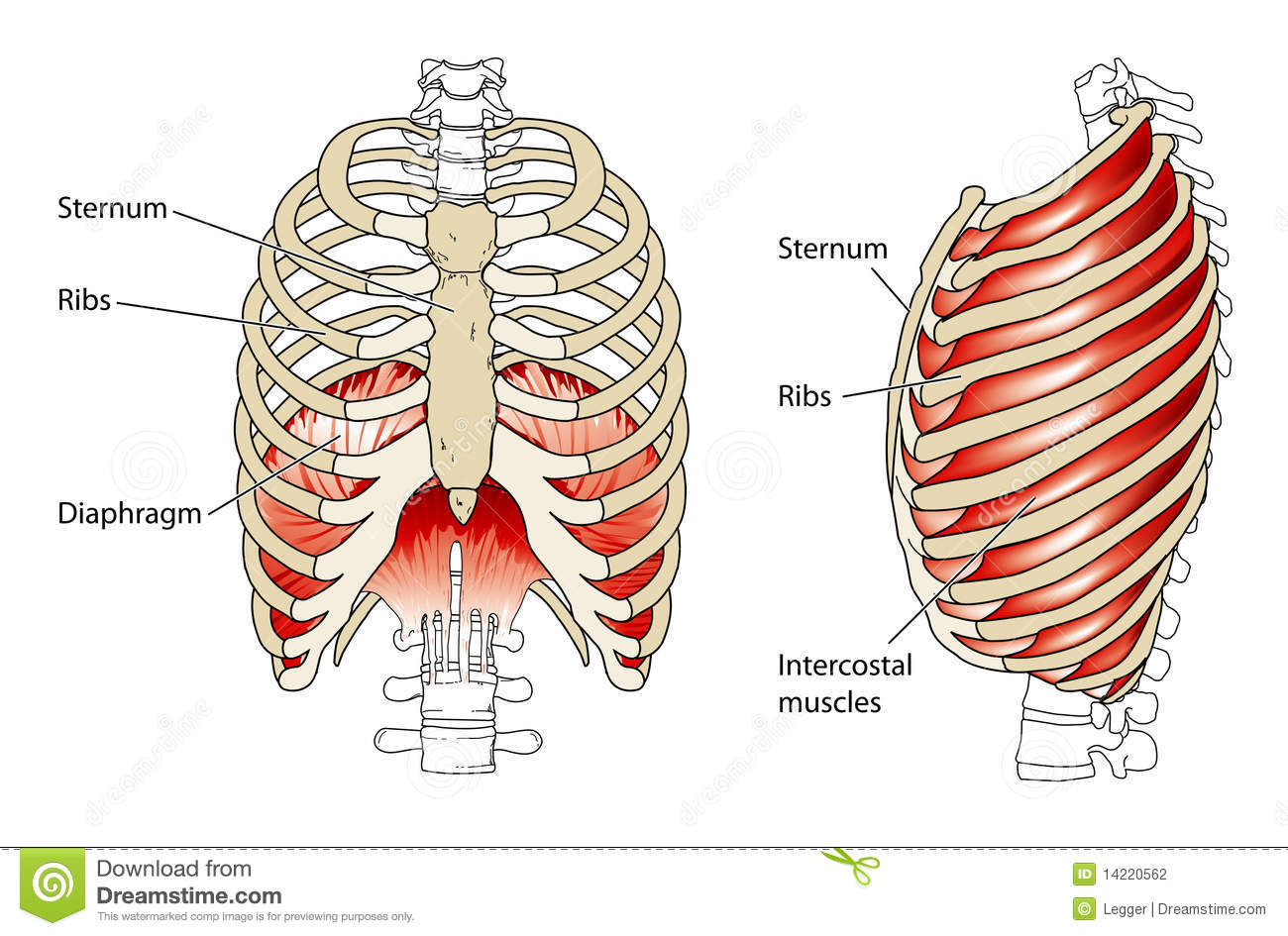 For more help, please visit www.exampaperspractice.co.uk
© 2025 Exams Papers Practice. All Rights Reserved
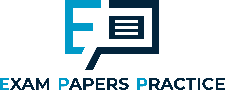 The mechanics of breathing
Muscles

Intercostal muscles
The muscles between the ribs that raise and lower the ribs

Diaphragm
A muscular ‘sheet’ at the base of the chest cavity
The diaphragm moves up and down, changing the volume of the the chest cavity
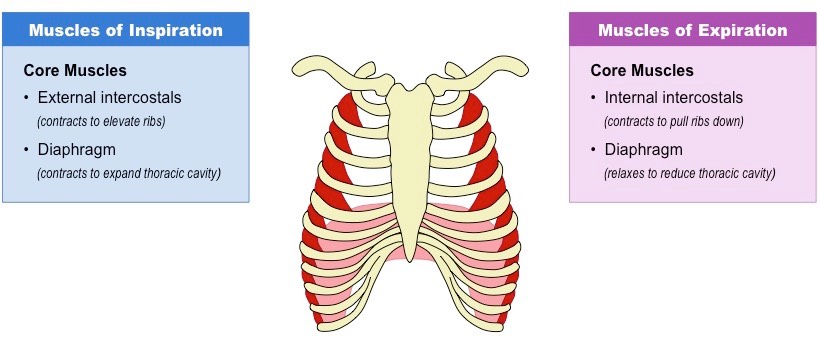 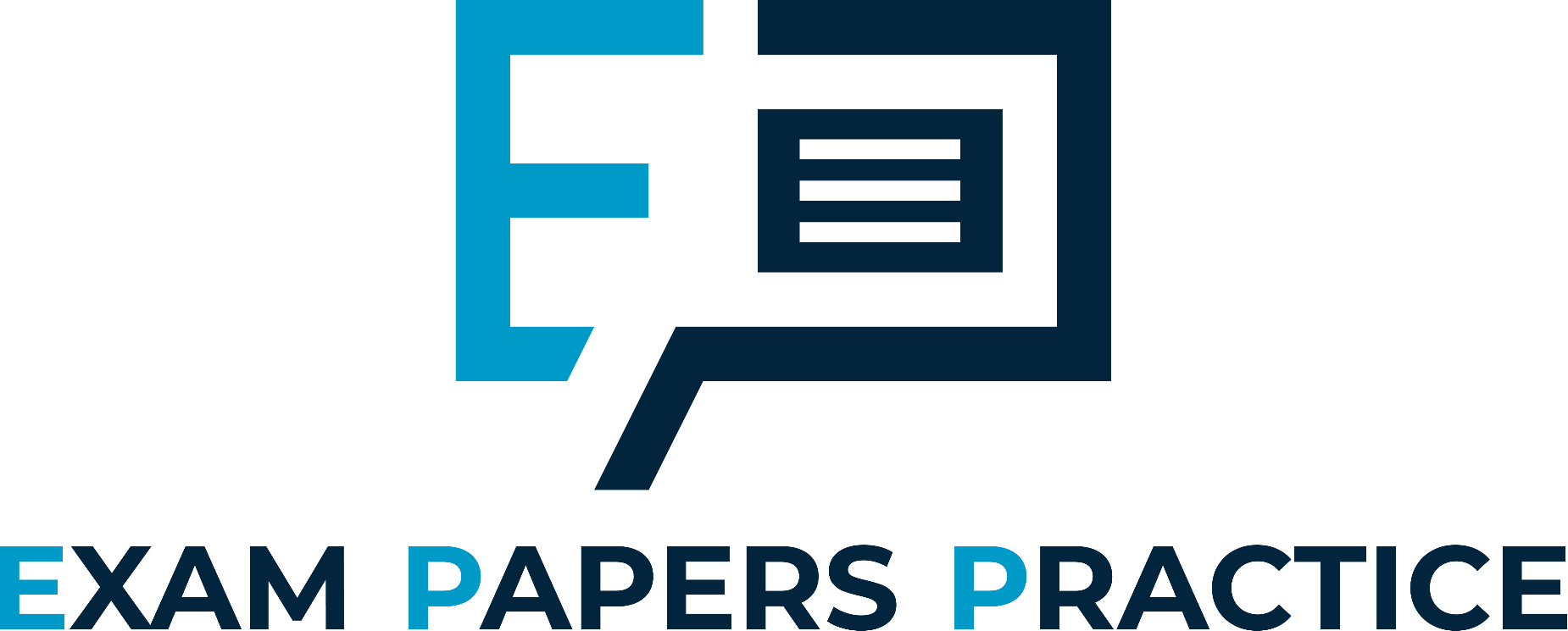 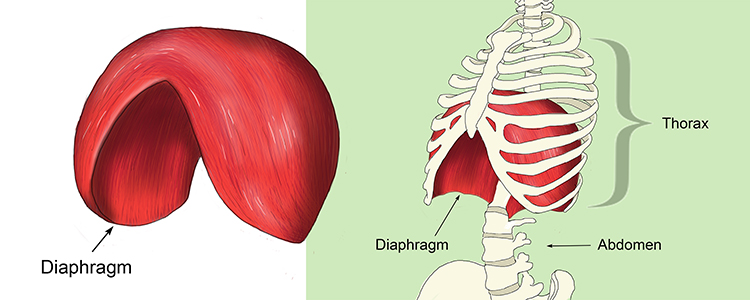 For more help, please visit www.exampaperspractice.co.uk
© 2025 Exams Papers Practice. All Rights Reserved
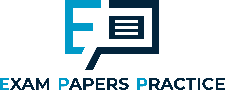 Inhalation (breathing in)
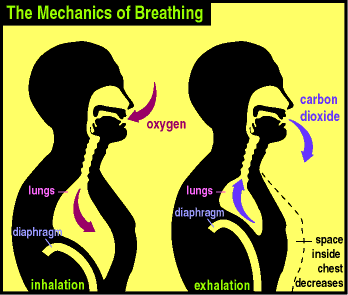 Diaphragm – contracts and flattens (moves down)
Intercostal muscles – contract, causing the ribs to move up and out
Lungs – the volume inside the lungs increases
Air pressure - inside the lungs decreases (relative to atmospheric air pressure)
Effect – air containing oxygen moves into the lungs
The effect of training

-Over a sustained period of time, exercise / training can increase the strength of the diaphragm and intercostal muscles

-This enables them to expand further,

-increasing the volume of the lungs, allowing more oxygen to enter

-This enables athletes to compete at higher intensities for longer
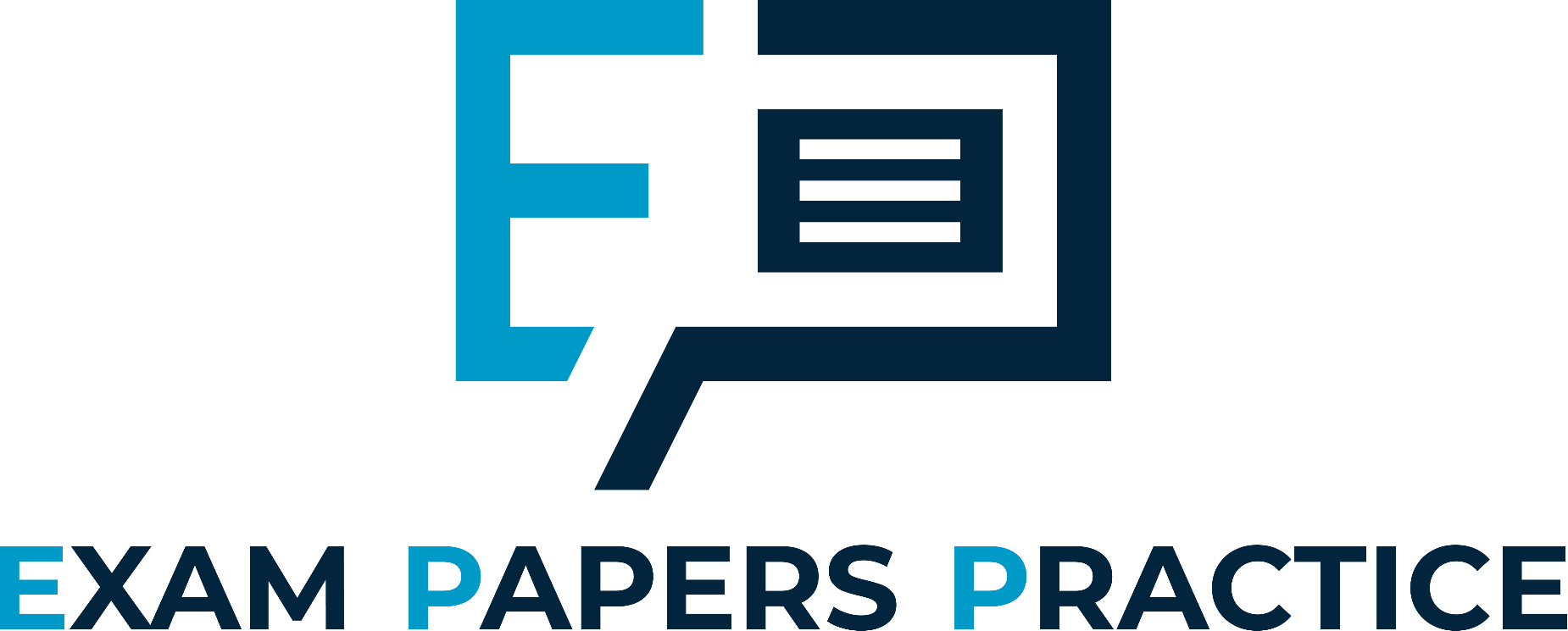 Can you remember the pathway of oxygen?
For more help, please visit www.exampaperspractice.co.uk
© 2025 Exams Papers Practice. All Rights Reserved
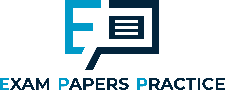 Exhalation (breathing out)
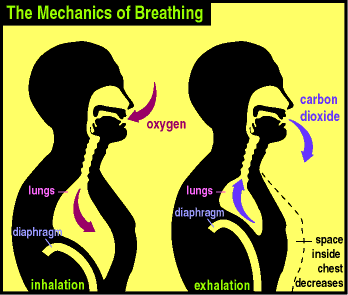 Diaphragm – relaxes and moves upwards
Intercostal muscles – relax, causing the ribs to move downwards and inwards
Lungs – the volume inside the lungs decreases
Air pressure - inside the lungs increases (relative to atmospheric air pressure)
Effect – air containing carbon dioxide is forced out of the lungs
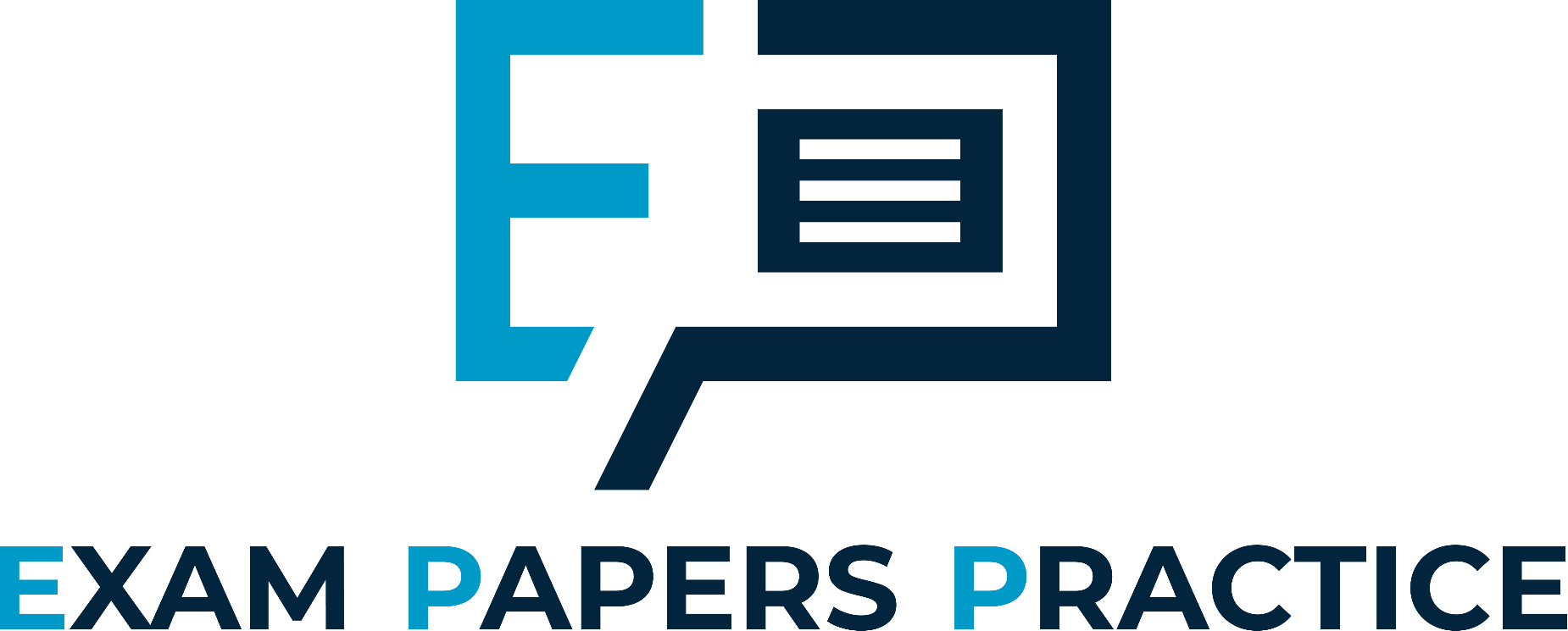 For more help, please visit www.exampaperspractice.co.uk
© 2025 Exams Papers Practice. All Rights Reserved
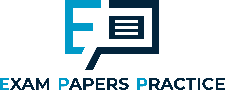 Copy and complete the table
The mechanics of breathing
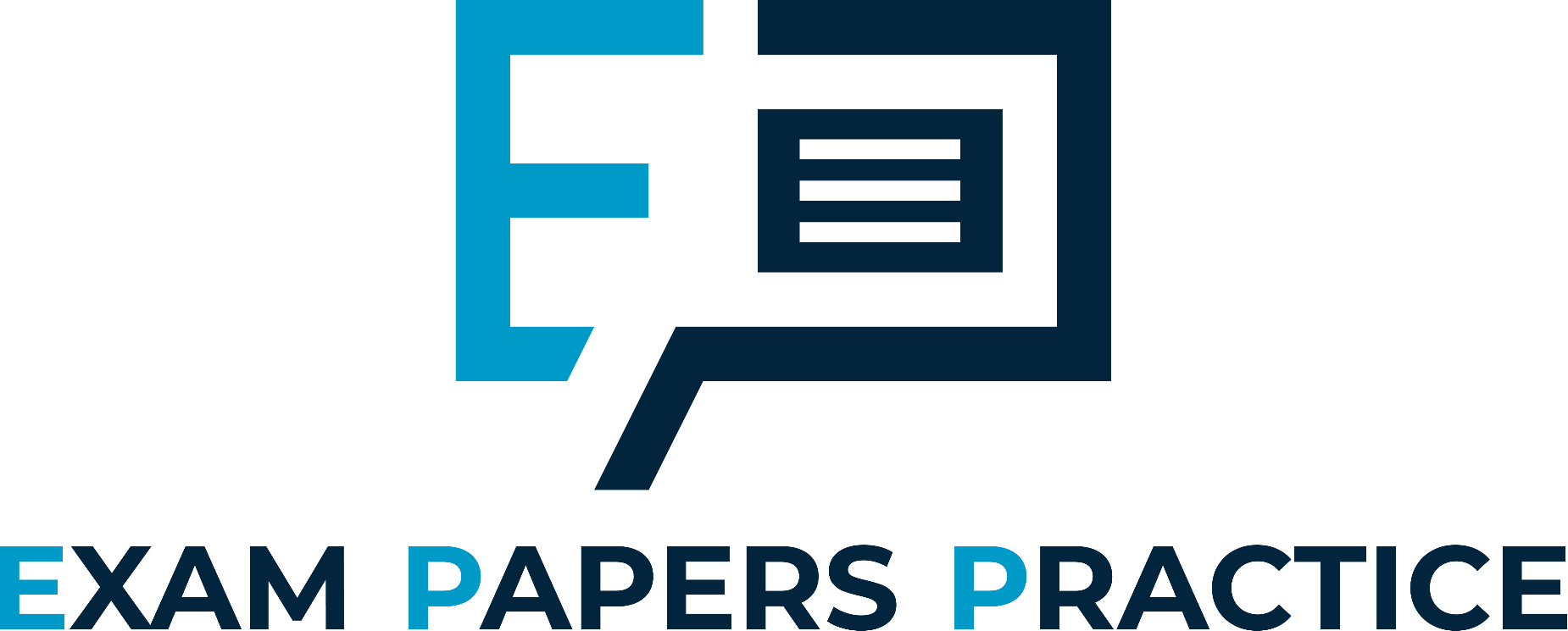 For more help, please visit www.exampaperspractice.co.uk
© 2025 Exams Papers Practice. All Rights Reserved
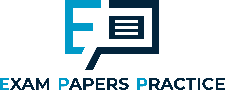 Chapter 2
The respiratory system
Anatomy and Physiology
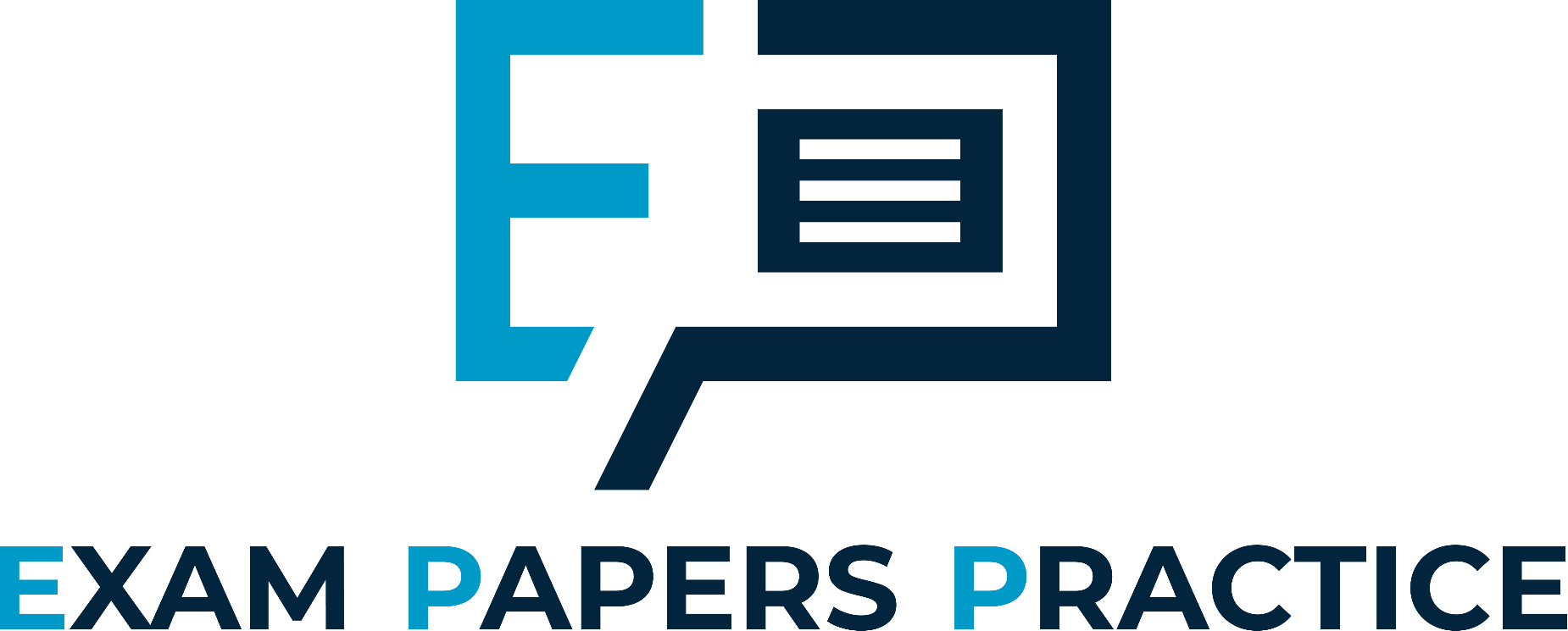 2.3 Breathing volumes and minute ventilation
Learning objectives
 1) Explain the terms ‘tidal volume’, ‘vital capacity’, ‘residual volume’,
     ‘minute ventilation’
 2) Understand the role of each during the mechanics of breathing
 3) Describe how exercise effects these volumes
For more help, please visit www.exampaperspractice.co.uk
© 2025 Exams Papers Practice. All Rights Reserved
What you need to know
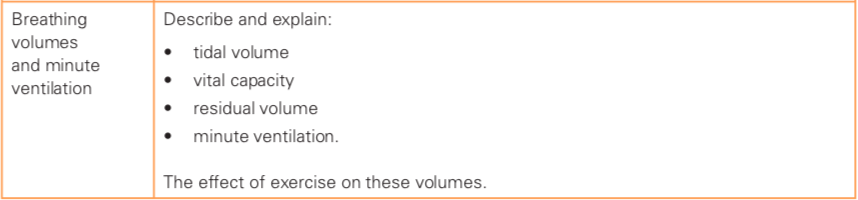 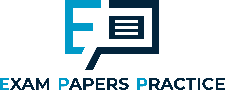 Breathing volumes and minute ventilation
The volume of air we are able to inhale and exhale is an important factor for athletic performance, as it affects how much oxygen diffuses into the bloodstream and transported to the working muscles

There are a number of measurements that can be taken to assess how well the respiratory system is functioning

The terms you need to know:
Tidal volume
Minute ventilation
Vital capacity
Residual volume
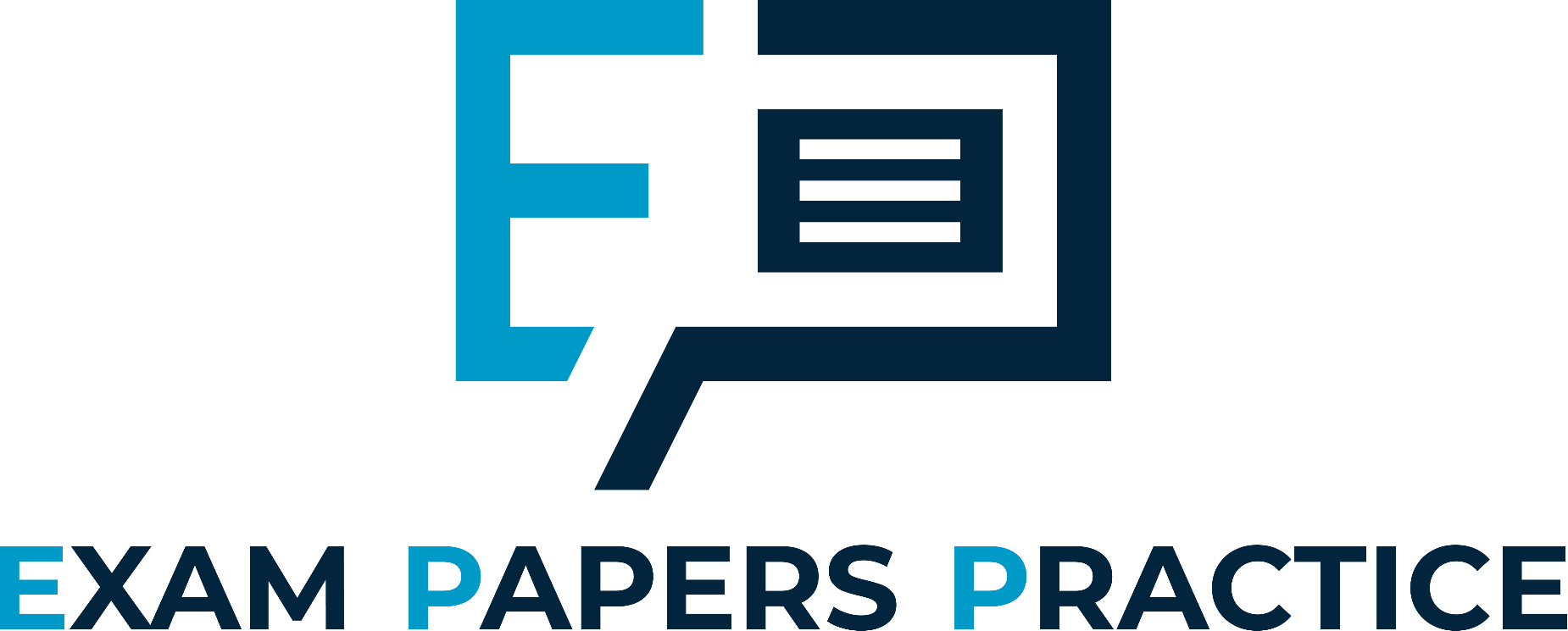 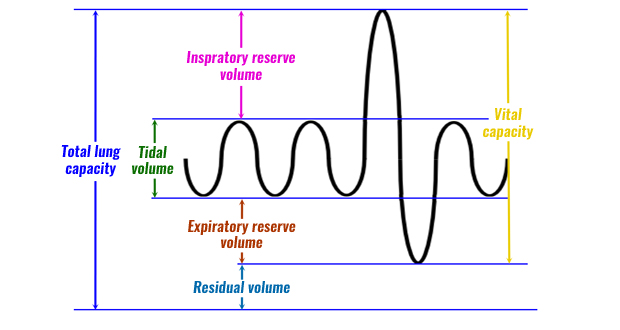 For more help, please visit www.exampaperspractice.co.uk
© 2025 Exams Papers Practice. All Rights Reserved
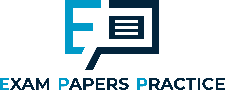 Breathing volumes and minute ventilation
Tidal volume
“The volume of air inhaled during normal breathing”
Tidal volume increases during exercise

Minute ventilation
“The volume of air that you breathe per minute”
Minute ventilation can be calculated by multiplying the tidal volume by the number of breaths taken in one minute
It is expressed in litres per minute (l/min)
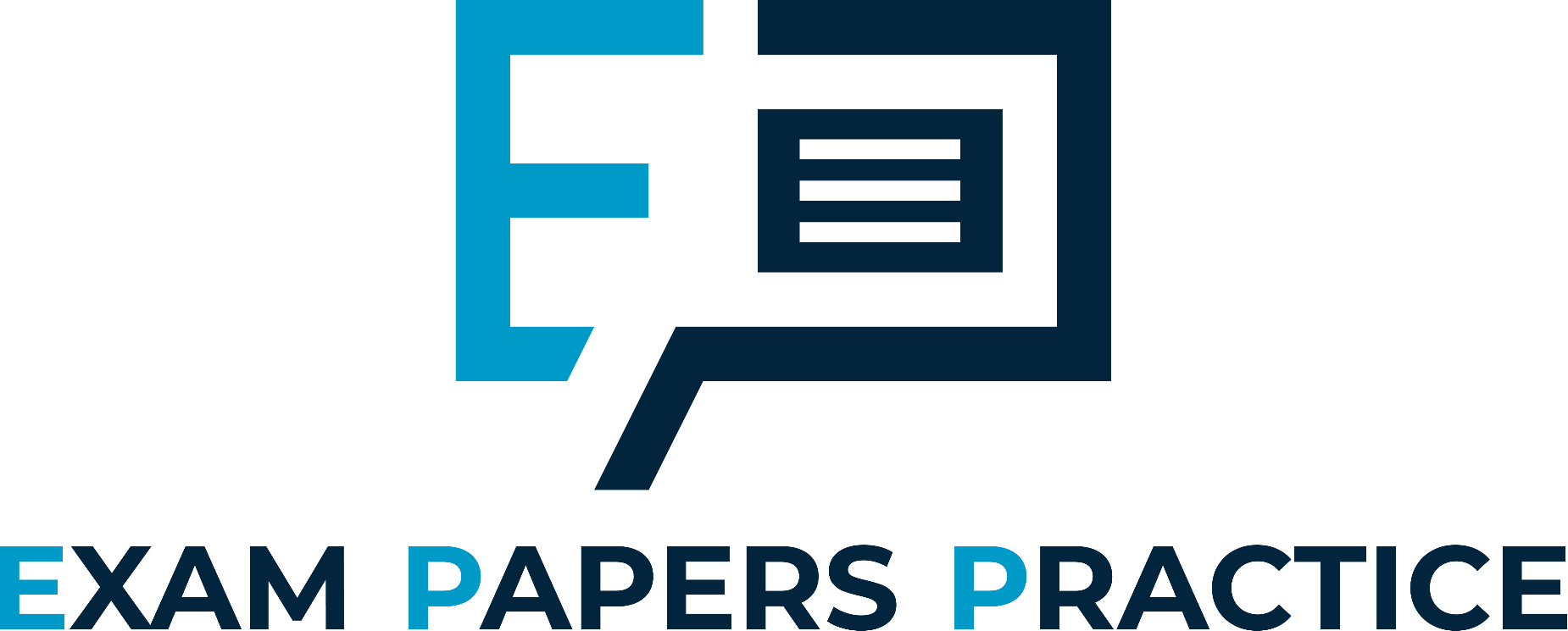 Tidal volume (ml)   x   breaths per minute   =   Minute ventilation (l/min)
For more help, please visit www.exampaperspractice.co.uk
© 2025 Exams Papers Practice. All Rights Reserved
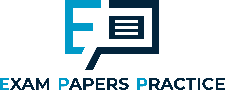 Breathing volumes and minute ventilation
Vital capacity 
“The maximum volume of air you can breathe out”
after breathing in as much as you can
This can be up to ten times as much as you would normally exhale

Residual volume
“The volume of air left in your lungs after breathing out”
There is always some air left in the lungs to prevent them collapsing
Breathe out fully. The air that remains is the residual volume
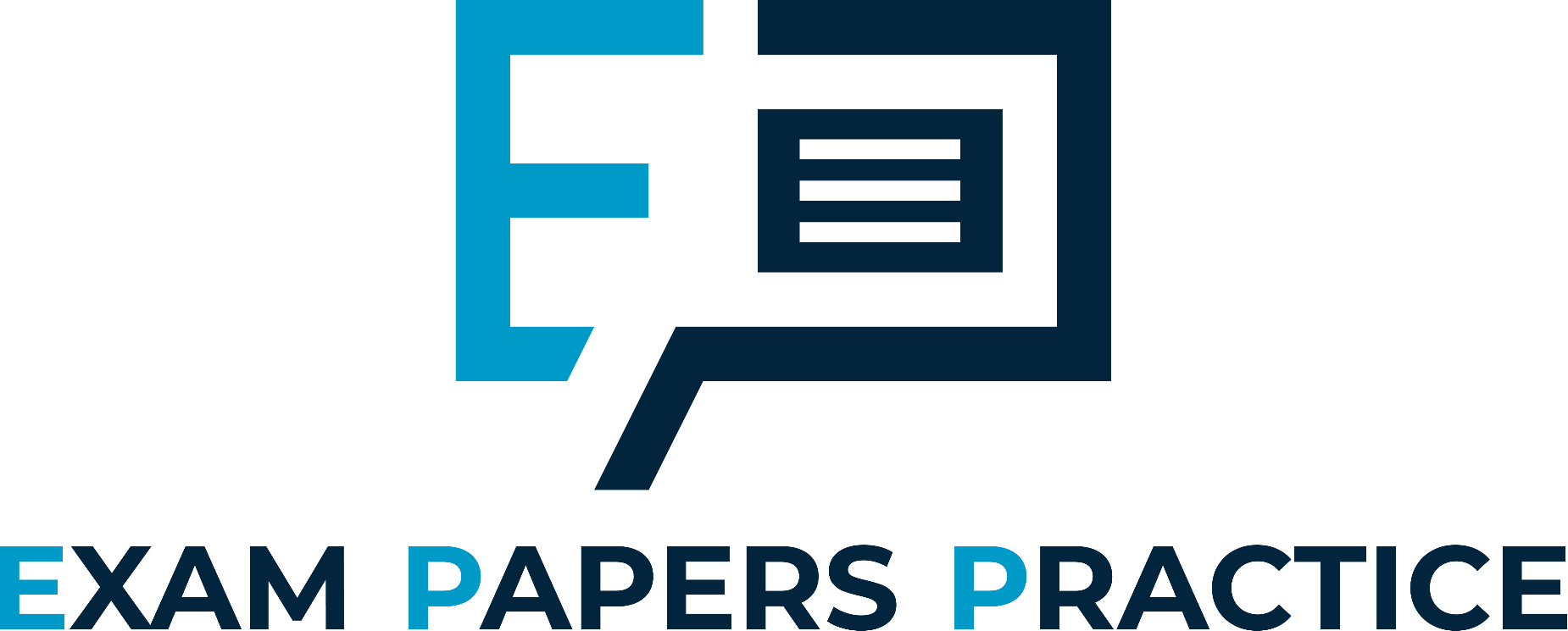 For more help, please visit www.exampaperspractice.co.uk
© 2025 Exams Papers Practice. All Rights Reserved
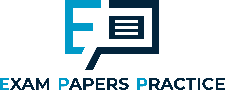 Minute ventilation
Always remember to include units when making calculations
- The table compares an athlete exercising at different intensities
- Complete the table using the equation below
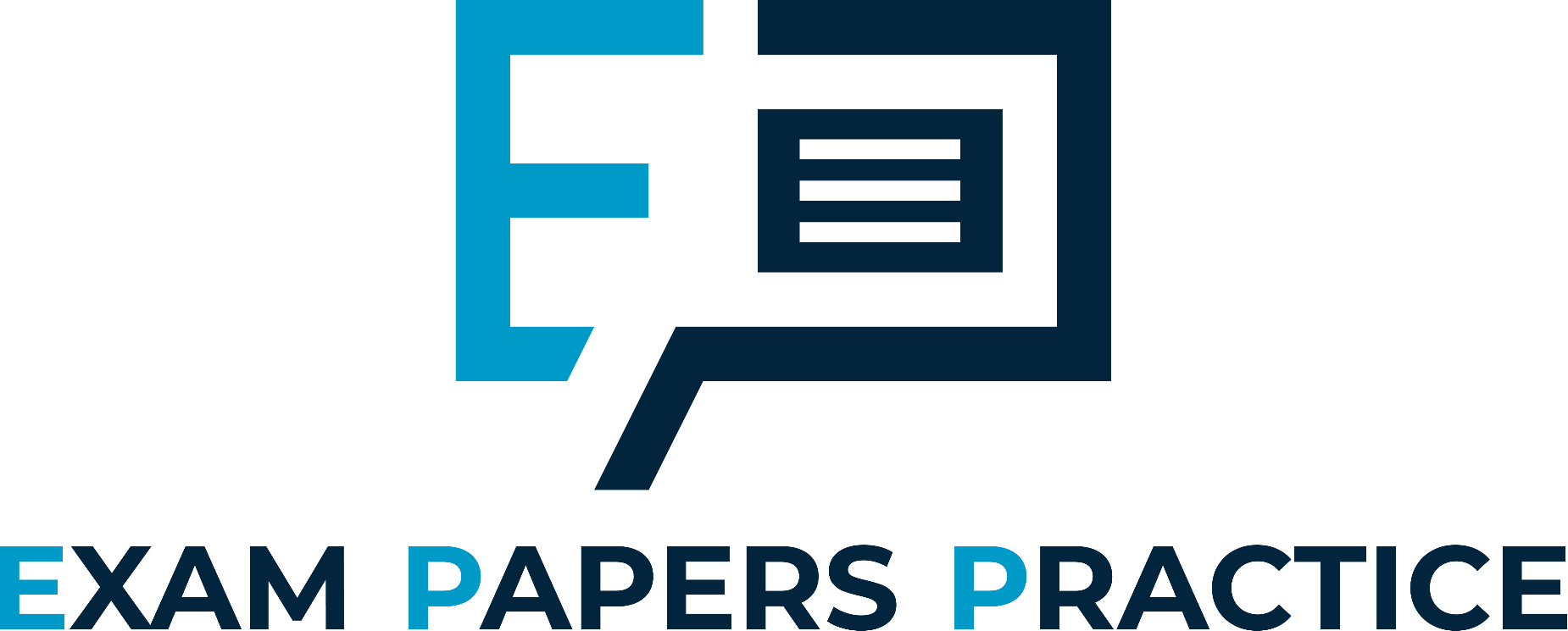 Tidal volume (ml)   x   breaths per minute   =   Minute ventilation (l/min)
For more help, please visit www.exampaperspractice.co.uk
© 2025 Exams Papers Practice. All Rights Reserved
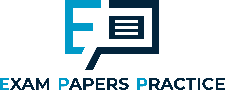 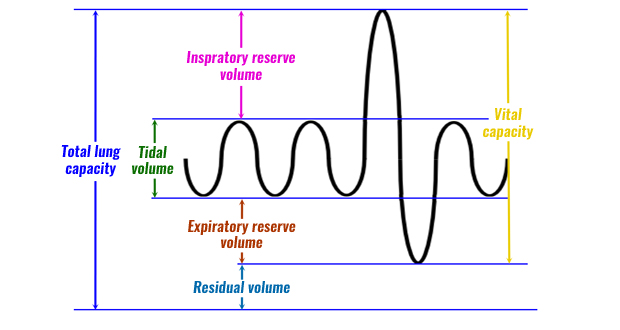 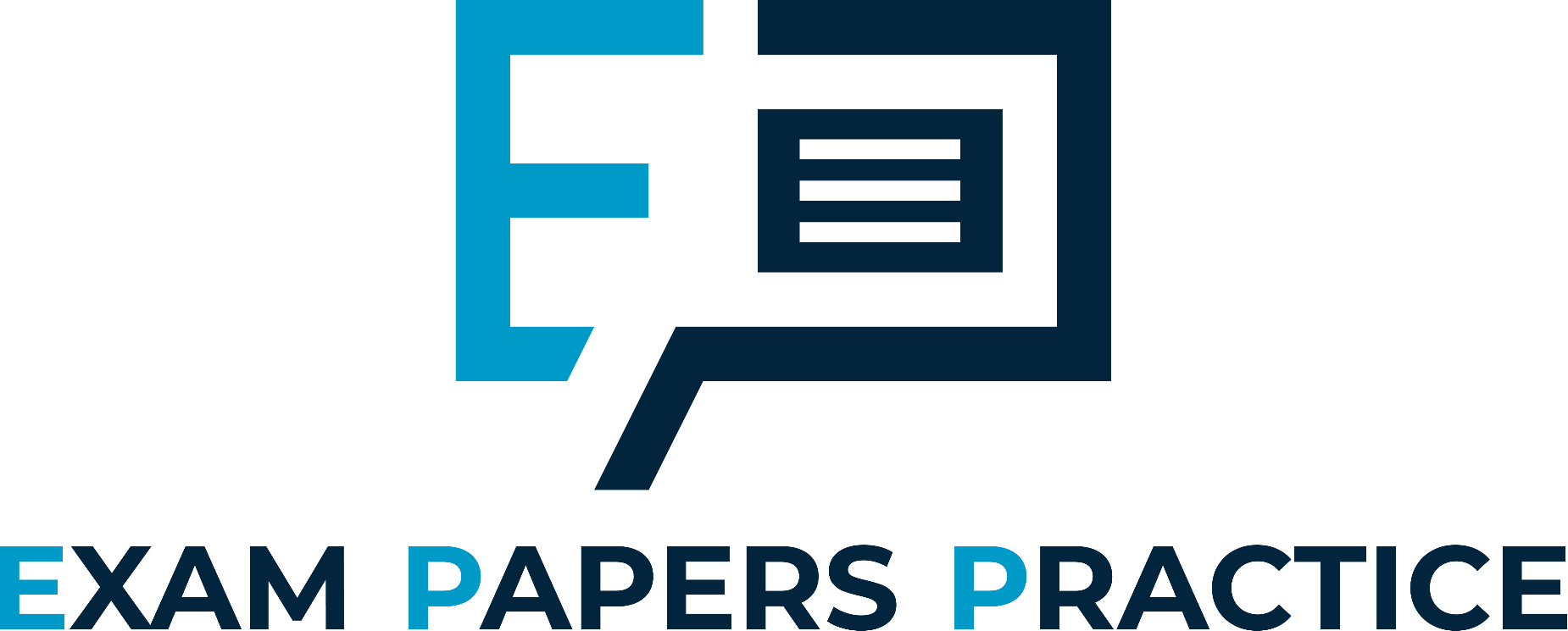 What impact do you think exercise has on these volumes and why is it beneficial?
For more help, please visit www.exampaperspractice.co.uk
© 2025 Exams Papers Practice. All Rights Reserved
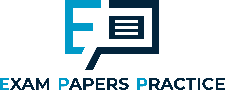 Exercise effects
Copy and complete the table
What impact do you think exercise has on these volumes and why is it beneficial?
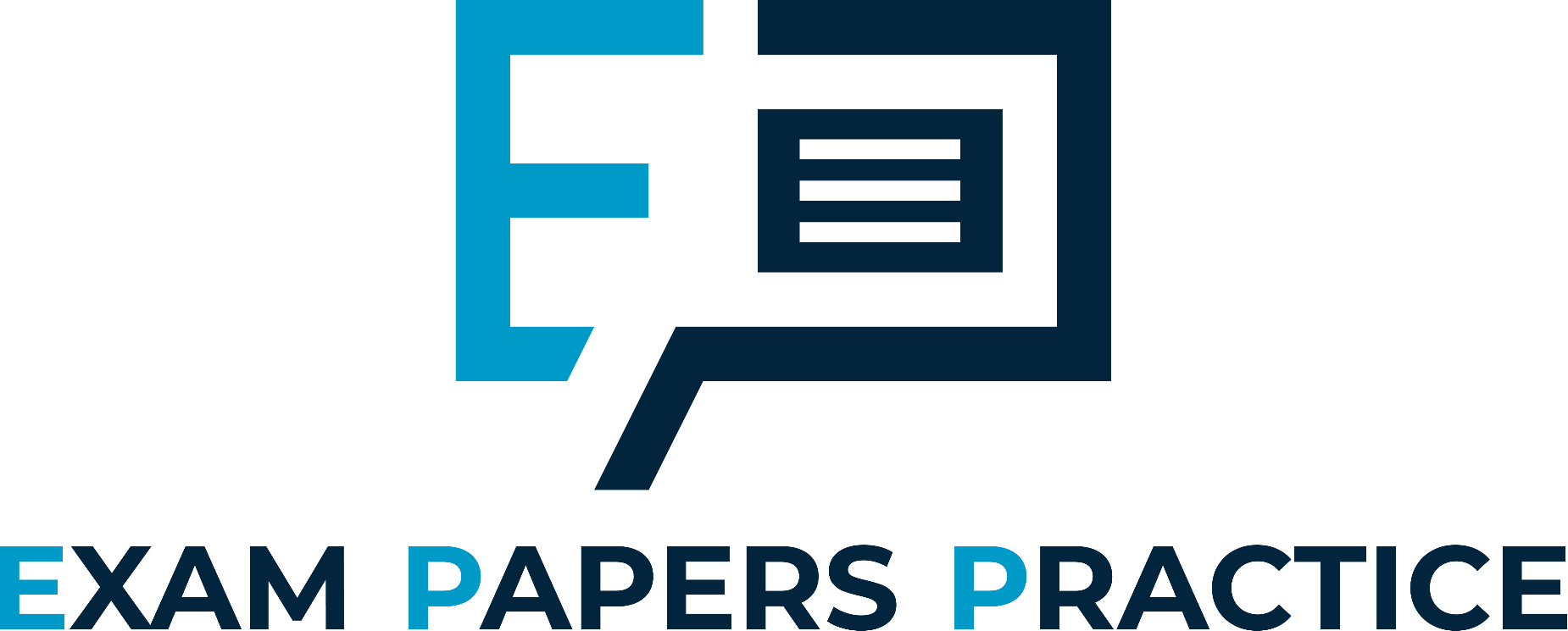 For more help, please visit www.exampaperspractice.co.uk
© 2025 Exams Papers Practice. All Rights Reserved